Государственное учреждение образования 
«Средняя школа №1 г.п. Кореличи»
Конкурс «Компьютер. Образование. Интернет»2018 годНоминация: электронный образовательный ресурс в специальном образовании
Тема: Электронное средство обучения «Растения и животные поля»
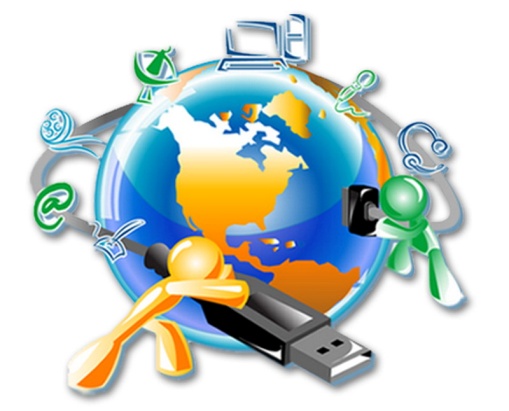 Автор проекта
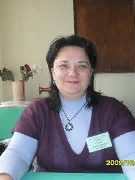 Цель: сформировать представление о поле как сообществе, созданном человеком, растениях, произрастающих на полях и животных, «друзьях» и вредителях растений поля
Задачи:	
-создать условия для усвоения знаний о растениях и животных поля
-содействовать развитию умений распознавать растения и животных
-развивать умения устанавливать причинно-следственные связи между растениями и животными
-воспитывать уважение к нелёгкому труду работников сельского хозяйства
Новизна и инновационность
Данное электронное средство обучения  представляет  систему работы по изучению природного сообщества «Поле», позволяет уточнить, расширить и закрепить полученные знания
Содержание работы:
Постепенное, последовательное знакомство с культурными и сорными растениями поля, а также с животными: «друзьями» и вредителями растений поля. А также материал, позволяющий повторить и закрепить полученные знания
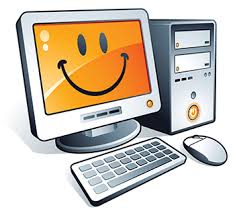 Блоки проекта:
-растения поля: культурные, сорные, лекарственные, грибы-паразиты
-животные поля: «друзья», вредители
-охрана полей
-межпредметные связи: русский язык, русская литература
-словарь
-проверяем себя
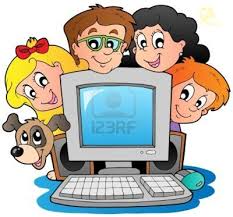 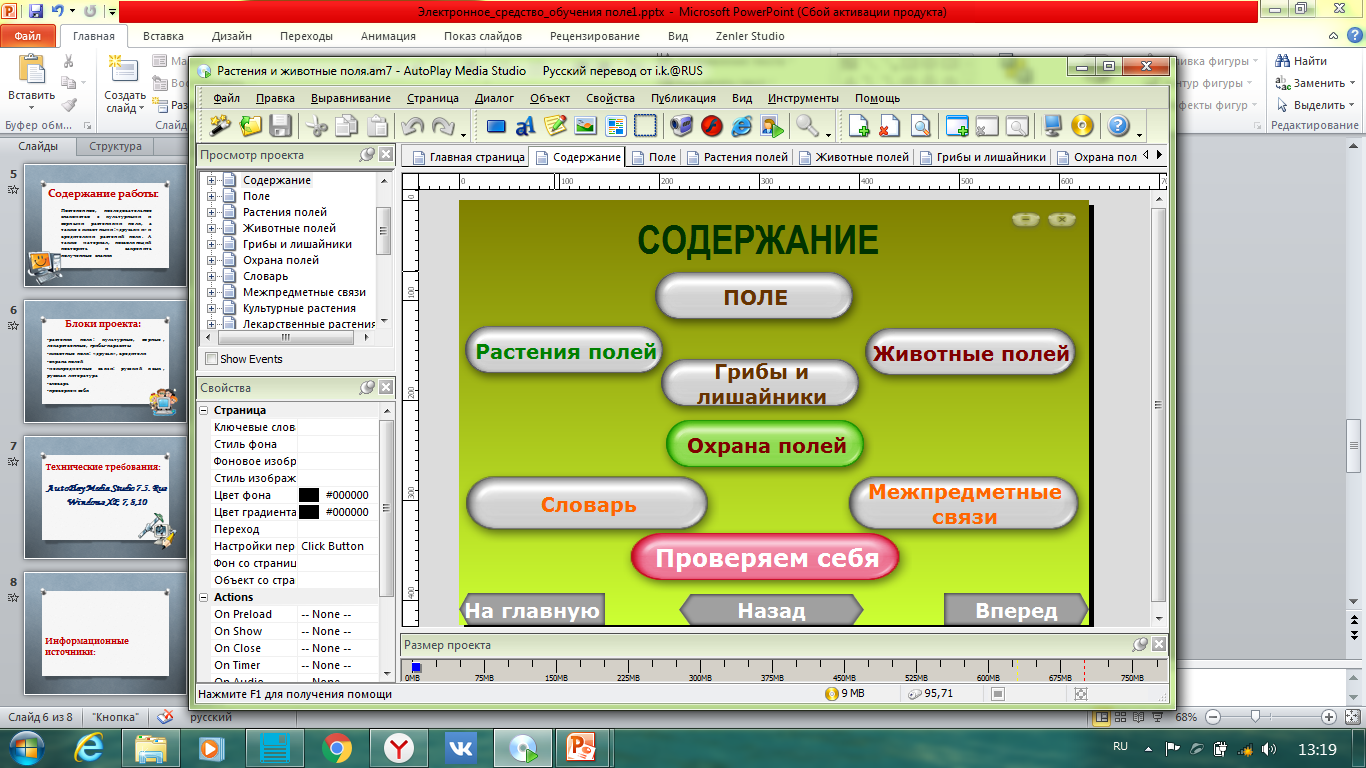 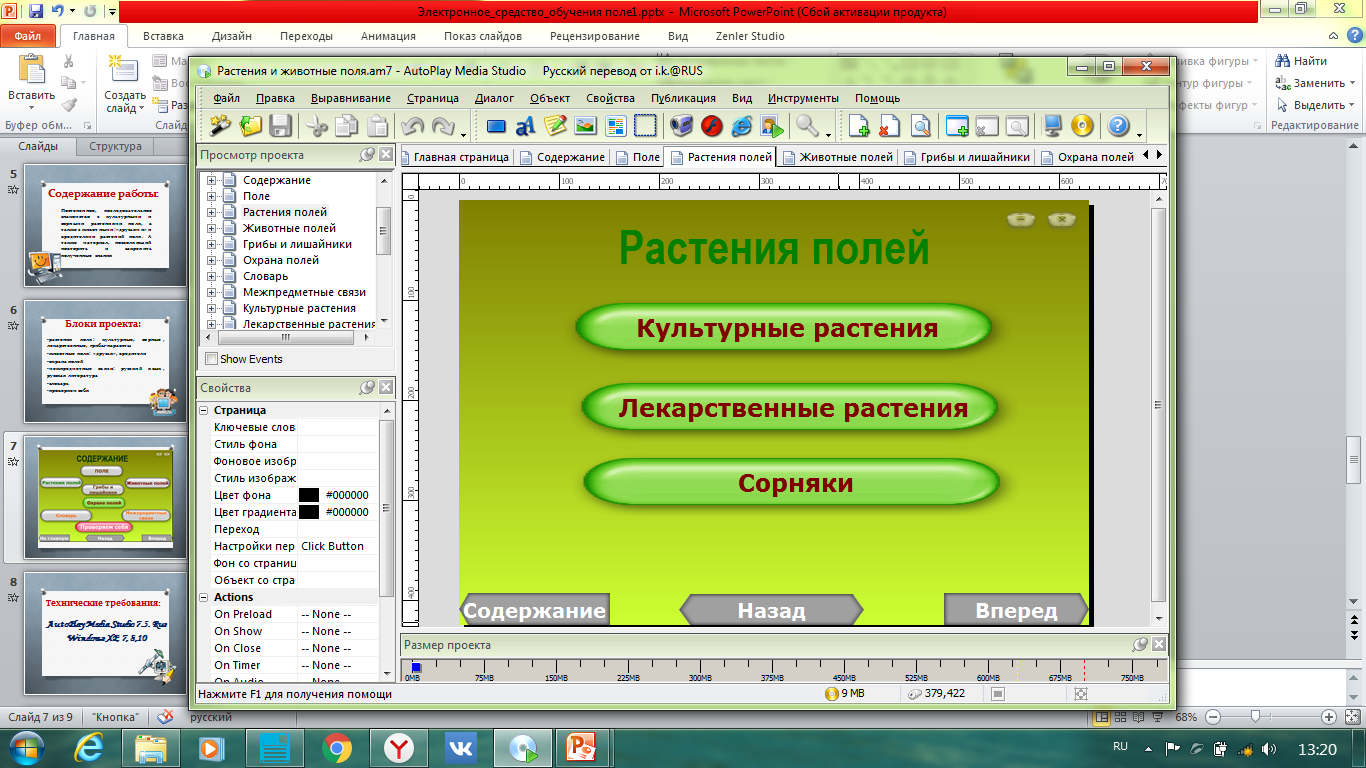 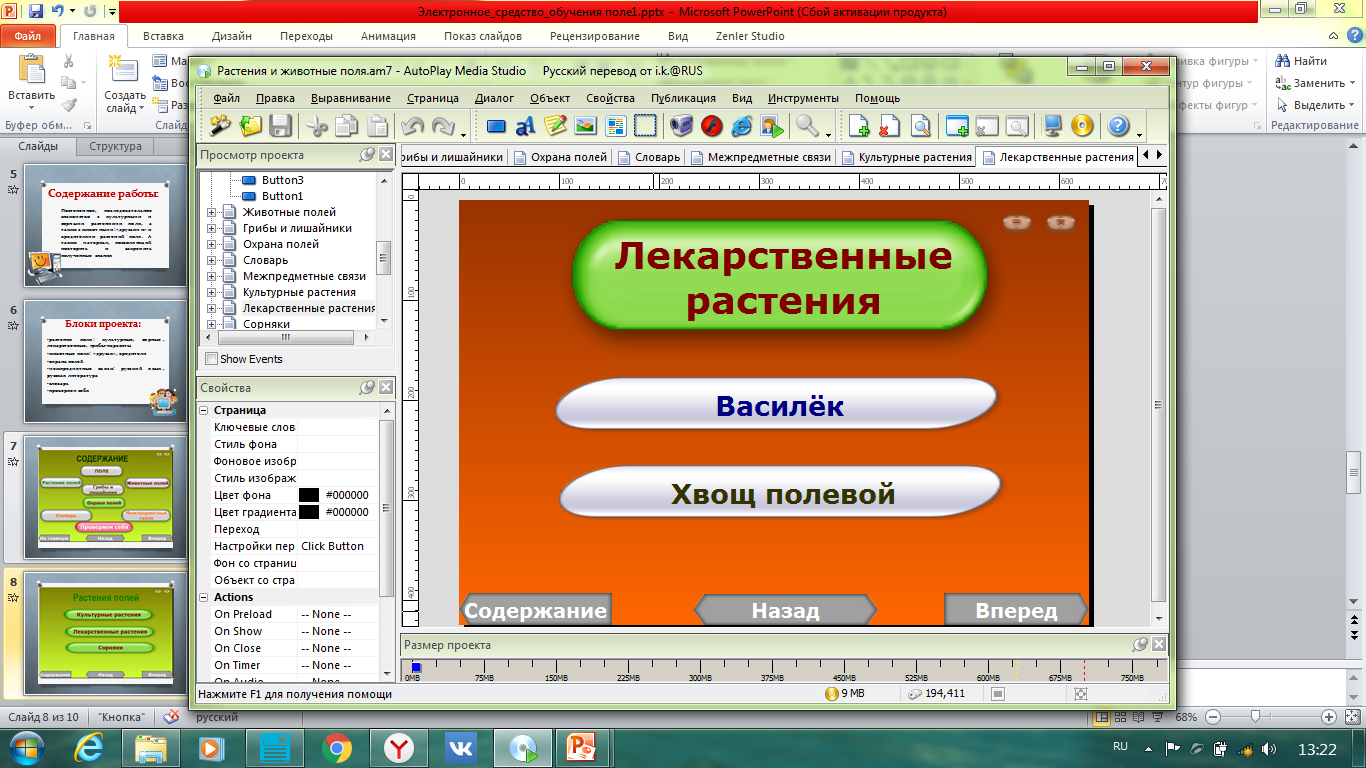 Технические требования:
Windows XP, 7, 8,10
AutoPlay Media Studio 7.5. Rus 
Microsoft Office 2010
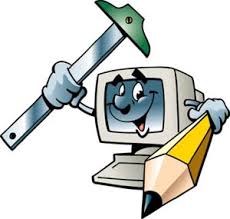 .
Информационные источники: Интернет – ресурсы:1. http://yandex.by>Картинки2. www.images.google.byТ.А.Ковальчук «Человек и мир в 3 классе»,учебно-методическое пособие для учителей, Минск, Национальный институт образования, 2014  Н.А.Жилич Человек и мир. Кроссворды для 3 класса, Минск, Аверсэв, 2008Дидактический материал по русскому языку для 2-3 класса, Минс, ООО «Юнипресс», 2001